Draft MUI Rule Review
June 17, 2024
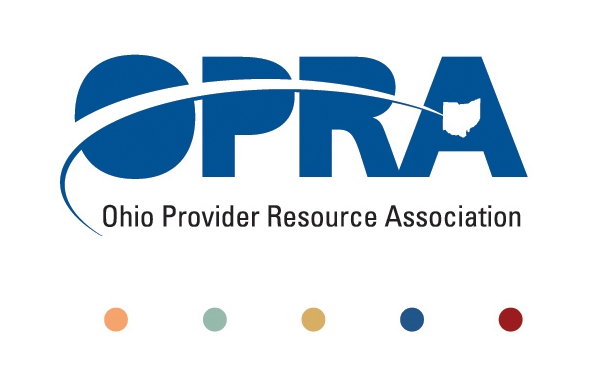 History and Timeline of Current Rule
MUI Rule was last opened mid-cycle in 2020.  The process did not meet the requirement for a full rule review as the rule was opened as an emergency filing.
5-year review was originally scheduled for January 1, 2024.  DODD requested a 180-day extension until June 29, 2024.
Review of rule with DODD and various stakeholder groups consisting of representatives of providers (ICF and waiver providers), representatives of county boards, investigative agents, parents/guardians, and individuals served begins in November 2023 and is still ongoing.
Overview of Changes
Just Culture:
”The intent of the system is to create a culture that fosters trust through open communication, universal accountability, learning, and fair treatment of all persons involved.”
Emotional Abuse:
Removes the term, “Verbal Abuse” and adds “Emotional Abuse”.  Emotional Abuse is defined as the use of actions, words, gestures, or other communicative means to purposefully threaten, coerce, intimidate, harass, or humiliate an individual or a pattern of behavior that creates a hostile environment.  The change in from “verbal” to “emotional” aligns wording with the CMS Access Rule.
[Speaker Notes: Just Culture is a system of shared accountability in which organizations are responsible for the systems they have designed and for responding to the behaviors of their employees in a fair and just manner. Employees are accountable for the quality of their choices and for reporting incidents and system vulnerabilities.
CMS Access Rule https://www.govinfo.gov/content/pkg/FR-2024-05-10/pdf/2024-08363.pdf]
Overview of Changes
Administrative Investigation Categories
The number of administrative investigation procedures has been reduced from 3 to 2, removing Category C from the “Administrative Investigation” section and introducing a new section for “Administrative Review”.
Administrative Review
Introduces a new definition and procedure for “Administrative Review” for Category C incidents, including specific forms and requirements for Hospitalization, Law Enforcement, and Unapproved Behavior Support incidents.
Administrative Forms:
Introduces new administrative review forms for specific Category C MUIs.
[Speaker Notes: ”Hospitalization” completed on the administrative review form contained in Appendix C.
“Law Enforcement” completed on the administrative review form contained in appendix D.
“Unapproved Behavior Support” completed on the administrative review form appendix E.]
Overview of Changes
Hospitalization:
”Hospitalization” means any hospital stay (with or without admission) lasting more than twenty-four hours that:
Is not a hospital stay associated with a planned treatment or pre-existing condition related to a psychiatric condition or seizure disorder that is specified in the individual service plan indicating the specific symptoms and criteria established by the individual’s physician that require hospitalization; and
Is due to one or more of the following conditions or events based on the individual’s diagnosis specified at the point of discharge from the hospital:
Aspiration pneumonia;
Bowel Obstruction;
Dehydration;
Fall;
Heart Attack;
Medication Error;
Psychiatric condition;
Seizure;
Sepsis; or
Stroke
[Speaker Notes: "Substantiated" means there is a preponderance of evidence that the alleged incident occurred. 
"Unsubstantiated/insufficient evidence" means there is insufficient evidence to substantiate the allegation. "Insufficient evidence" means there is not a preponderance of evidence to support the allegation or there is conflicting evidence that is inconclusive. 
"Unsubstantiated/unfounded" means the allegation is unfounded. "Unfounded" means the evidence supports a finding that the alleged incident did not or could not have occurred. 
Appendix A – incident specific requirements for accidental or suspicious death, exploitation, misappropriation, failure to report, neglect, physical abuse, prohibited sexual relations, rights code violations, sexual abuse, and verbal/emotional abuse.]
Overview of Changes
Substantiation Standards:
Updated the substantiation standards for Category A administrative investigations, detailing the ”preponderance of evidence” standard and defining “substantiated, unsubstantiated/insufficient evidence, and unsubstantiated/unfounded”.

Incident Specific Requirements:
Added incident-specific requirements for various types of incidents including accidental or suspicious death, exploitation, misappropriation, failure to report, neglect, physical abuse, prohibited sexual relations, rights code violations, sexual abuse, and verbal emotional abuse.
[Speaker Notes: "Substantiated" means there is a preponderance of evidence that the alleged incident occurred. 
"Unsubstantiated/insufficient evidence" means there is insufficient evidence to substantiate the allegation. "Insufficient evidence" means there is not a preponderance of evidence to support the allegation or there is conflicting evidence that is inconclusive. 
"Unsubstantiated/unfounded" means the allegation is unfounded. "Unfounded" means the evidence supports a finding that the alleged incident did not or could not have occurred. 
Appendix A – incident specific requirements for accidental or suspicious death, exploitation, misappropriation, failure to report, neglect, physical abuse, prohibited sexual relations, rights code violations, sexual abuse, and verbal/emotional abuse.]
Overview of Changes
Notification Requirements:
Changed the timeframe for informing senior management of an agency provider about MUIs involving misappropriation, neglect, physical abuse, or sexual abuse from 2 working days to 1 working day.

Review and Closure of Reports:
Details criteria and procedures for closing MUIs, including the roles of the department and county boards in ensuring compliance and proper closure of cases.
[Speaker Notes: Note “working days”.]
Overview of Changes
Quarterly and Annual Reports:
Specified new requirements for agency providers to conduct annual reviews and analyses of trends and patterns in MUIs, including specific data points and reporting requirements.

Procedure for Removal of Employees:
Added a section outlining the procedure for removing developmental disabilities employees from direct contact during investigations of physical or sexual abuse, specifying notification and communication requirements.
[Speaker Notes: UI Logs no longer required to be sent to CB’s.Providers will need to keep a log of UI’s with specific information in the logs (information specified in the rule).]
Plan Moving Forward
The current rule extension expires on June 29, 2024.
Rule will go through Final Clearance.
The rule will be sent out to stakeholder groups for comment.
Rule will go before JCARR. There will be an opportunity for additional comment at this time.
OPRA will seek member input and comment during each phase of this process.
Questions, Comments, Concerns?
Rachel Hayes
OPRA
rhayes@opra.org
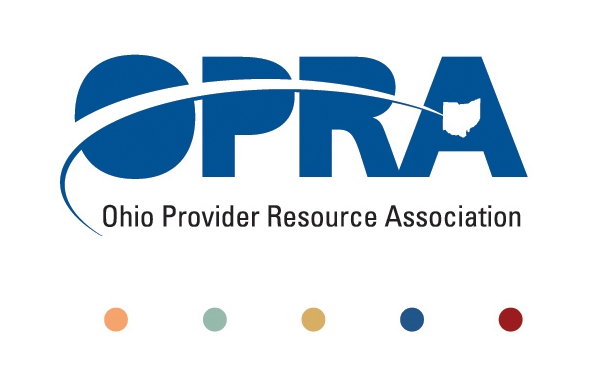